МЕТОДИСТ.САЙТ
ЭЛЕКТРОМАГНИТНЫЕ ВОЛНЫ
физика. 11 класс
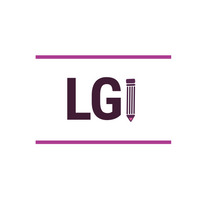 ОТКРЫТЫЙ КОЛЕБАТЕЛЬНЫЙ КОНТУР
Электромагнитные колебания создаются в хорошо знакомом нам колебательном контуре.
Частота колебаний заряда и тока в контуре равна:
ν =1\2π√LC , будет также частотой электромагнитной волны.

Для образования интенсивных электромагнитных волн существенным оказывается следующий фактор: переменное электромагнитное поле, являющееся источником электромагнитных волн, должно занимать достаточно большую область пространства.
Между тем, в обычном колебательном контуре, состоящем из конденсатора и катушки, переменное электрическое поле почти целиком сосредоточено в малой области внутри конденсатора,
Герц нашёл красивое и гениально простое решение — открытый колебательный контур.
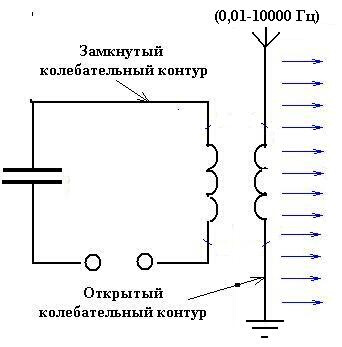 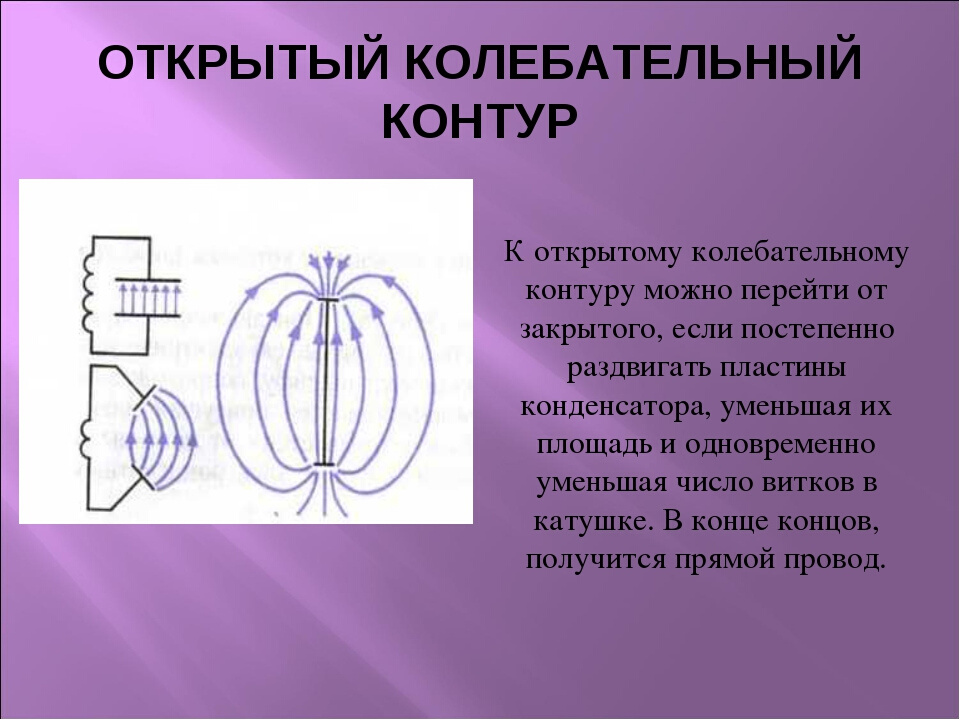 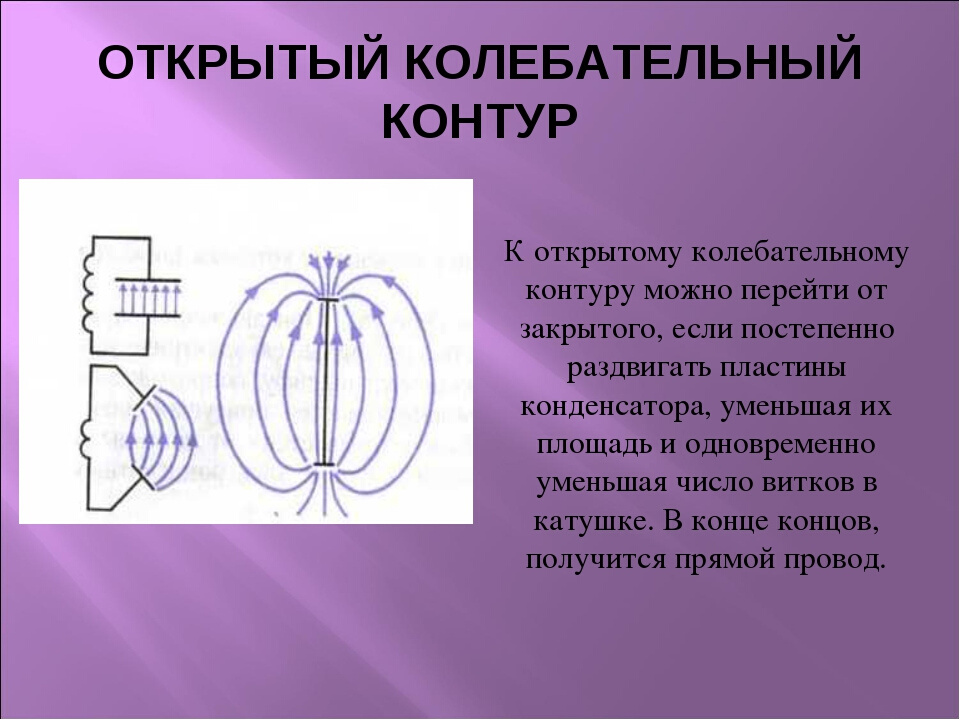 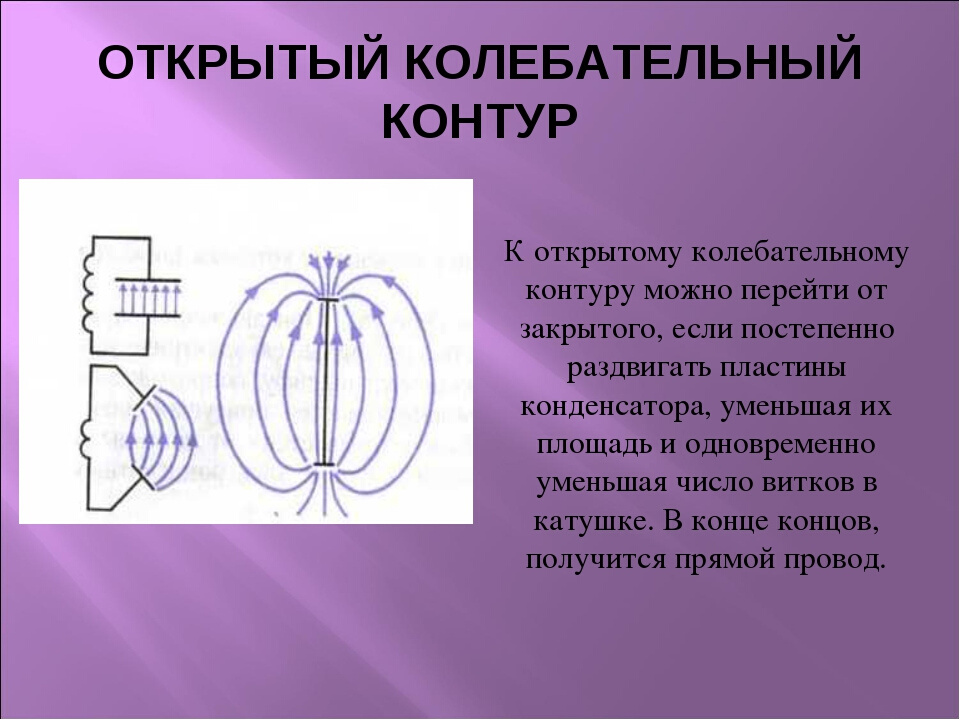 Начнём уменьшать число витков катушки — от этого её индуктивность будет уменьшаться. Одновременно уменьшаем площадь пластин конденсатора и раздвигаем их — это приводит к уменьшению ёмкости конденсатора и к увеличению пространственной области, занимаемой электрическим полем
Катушка ликвидируется вовсе, превращаясь
в кусок проводника. Пластины конденсатора раздвигаюся максимально далеко и оказываются на концах этого проводника
Остаётся уменьшить до предела размеры
пластин — и получится самый обычный прямолинейный стержень! Это и есть открытый колебательный контур
Излучающий вибратор Герца
Герц разрезал стержень посередине, раздвинул половинки на небольшое расстояние (создав так называемый разрядный промежуток) и подключил их к источнику высокого напряжения
Таким образом, идея Герца превратить обычный колебательный контур в открытый позволила сразу «убить двух зайцев»:
1. ёмкость и индуктивность стержня очень малы, поэтому в нём возбуждаются колебания
весьма высокой частоты;
2. переменное электромагнитное поле занимает довольно большую область пространства вокруг стержня.
Поэтому такой стержень может служить источником достаточно интенсивных электромагнитных волн, которые будут доступны для экспериментального наблюдения.
Приёмный вибратор Герца
проводник с шариками на концах разрядного промежутка .
Приёмный вибратор находился поодаль, на некотором расстоянии от излучающего вибратора
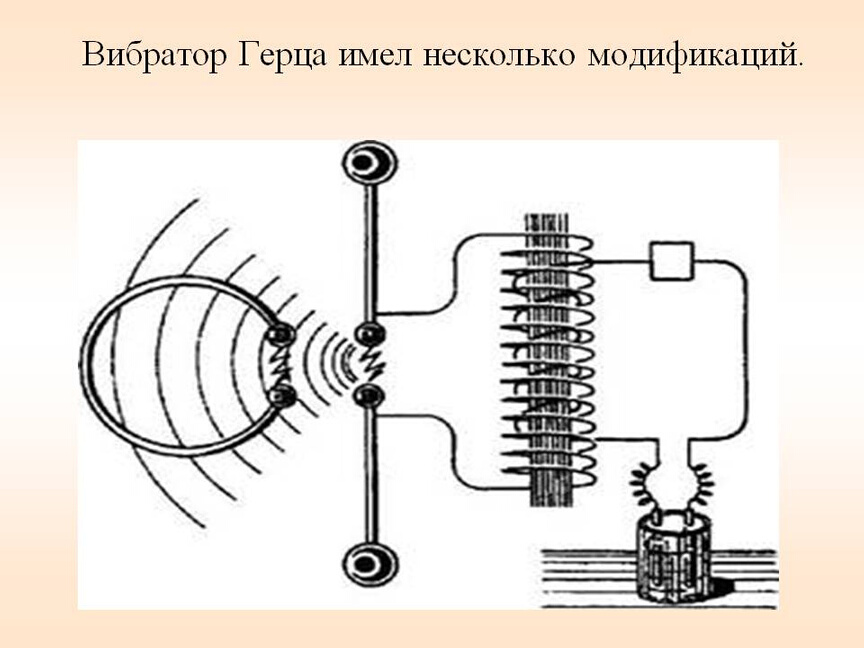 Переменное электрическое поле электромагнитной волны возбуждало в приёмном вибраторе переменный ток. Если частота этого тока совпадала с собственной частотой приёмного вибратора, то возникал резонанс, и в разрядном промежутке проскакивала искра!
Наличие этой искры, появляющейся на концах совершенно изолированного проводника, явилось ярким свидетельством 

существования
 электромагнитных
 волн.
Генрих Рудольф Герц
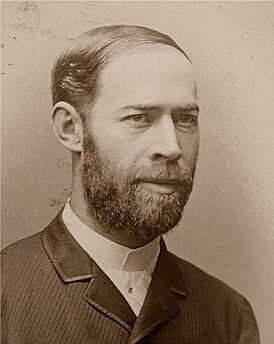 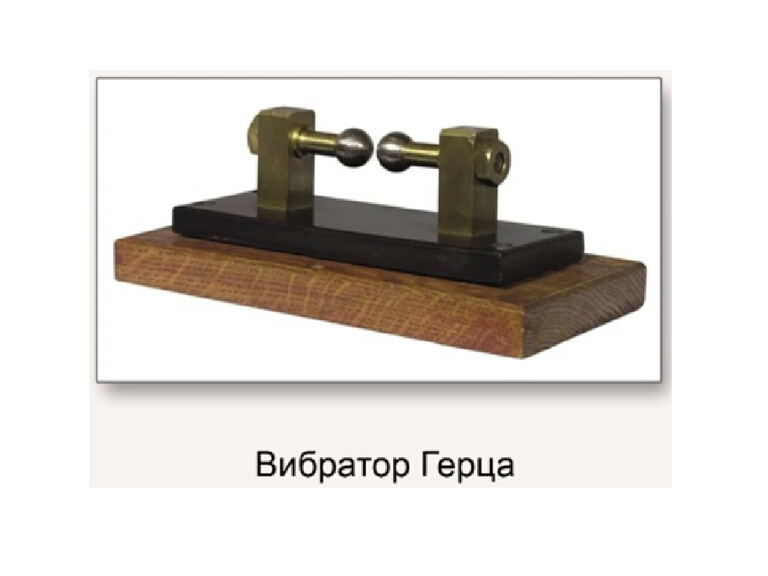 ЭЛЕКТРОМАГНИТНЫЕ ВОЛНЫ
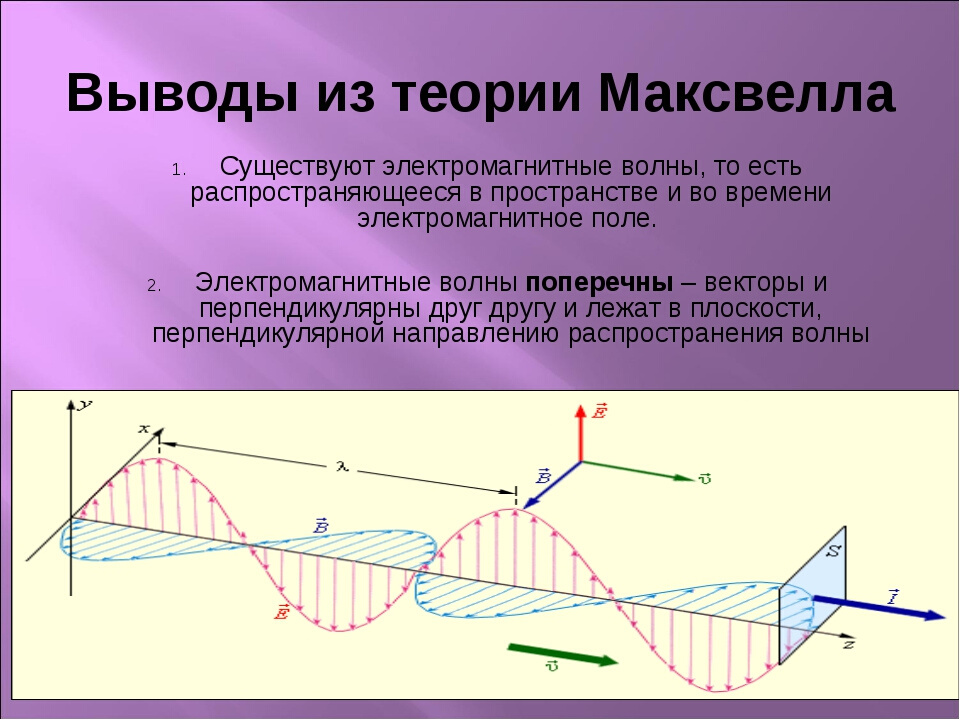 Любой заряд, движущийся с ускорением,является источником электромагнитных волн.
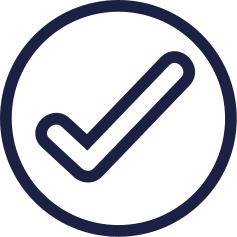 А.С.ПОПОВ- РУССКИЙ ФИЗИК И ЭЛЕКТРИК
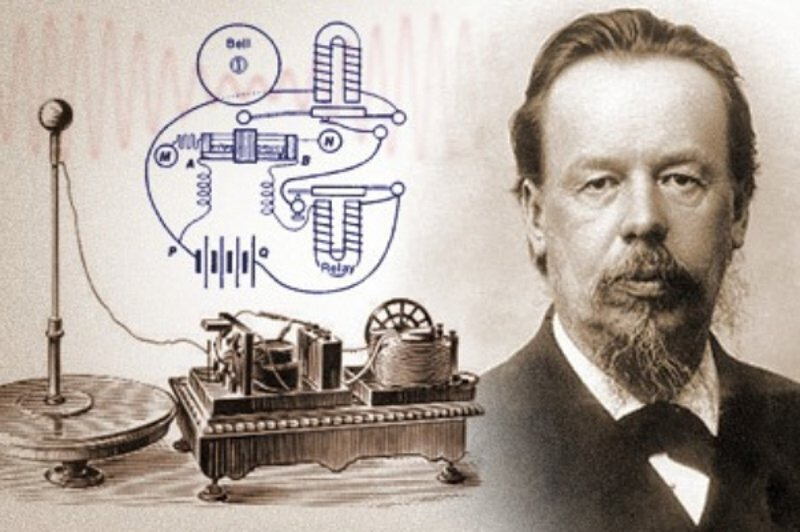 День рождения радио. 7 мая 1895 г. А. С. Попов сделал сообщение о первых результатах своей работы и продемонстрировал сконструированный им радиоприемник.
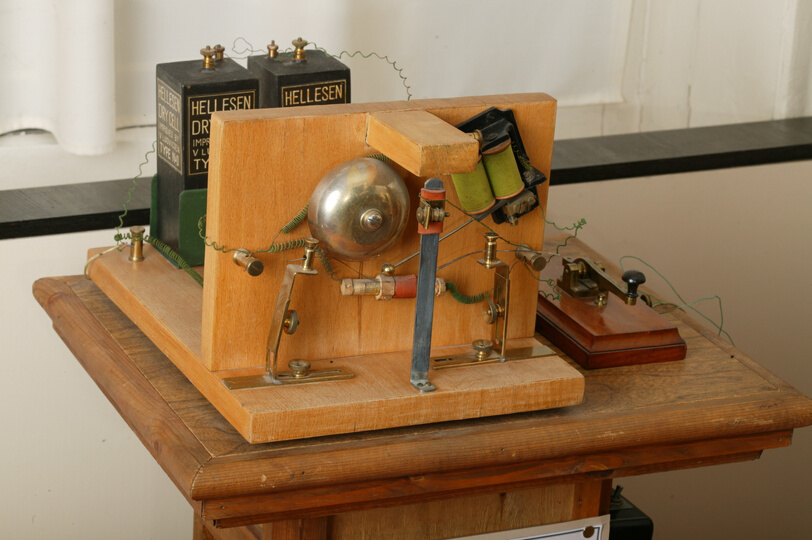 ДЛИНА ВОЛНЫ
Электромагнитные волны оказались поперечными — колебания векторов напряжённости электрического поля и индукции магнитного поля происходят в плоскости, перпендикулярной направлению распространения волны.

Частота, с которой меняются значения E и B в данной точке пространства, называется частотой электромагнитной волны; она совпадает с частотой
ν колебаний излучающего заряда. 

Длина электромагнитной волны λ, её частота ν и скорость распространения c связаны
стандартным для всех волн соотношением:
c = λν.
ЭТО РАССТОЯНИЕ МЕЖДУ ДВУМЯ БЛИЖАЙШИМИ ТОЧКАМИ ОСИ X, В КОТОРЫХ КОЛЕБАНИЯ ЗНАЧЕНИЙ ПОЛЯ ПРОИСХОДЯТ В ОДИНАКОВОЙ ФАЗЕ
ОТРАЖЕНИЕ ВОЛН
ПРЕЛОМЛЕНИЕ
ПОГЛОЩЕНИЕ
ИНТЕРФЕРЕНЦИЯ ВОЛН
Электромагнитные волны отражаются от металлического листа. Угол отражения при этом равен углу падения.
Меняют направление распространения при
переходе из воздуха в диэлектрик (и вообще на границе двух различных диэлектриков).
Частично поглощаются при прохождении сквозь диэлектрик
Свойства
Сложение двух или нескольких 
волн
дифракция
Огибают препятствия, размеры которых соизмеримы с длиной волны. Например, радиоволны, длина волны которых составляет
несколько десятков или сотен метров, огибают дома или горы, находящиеся на пути их
распространения.
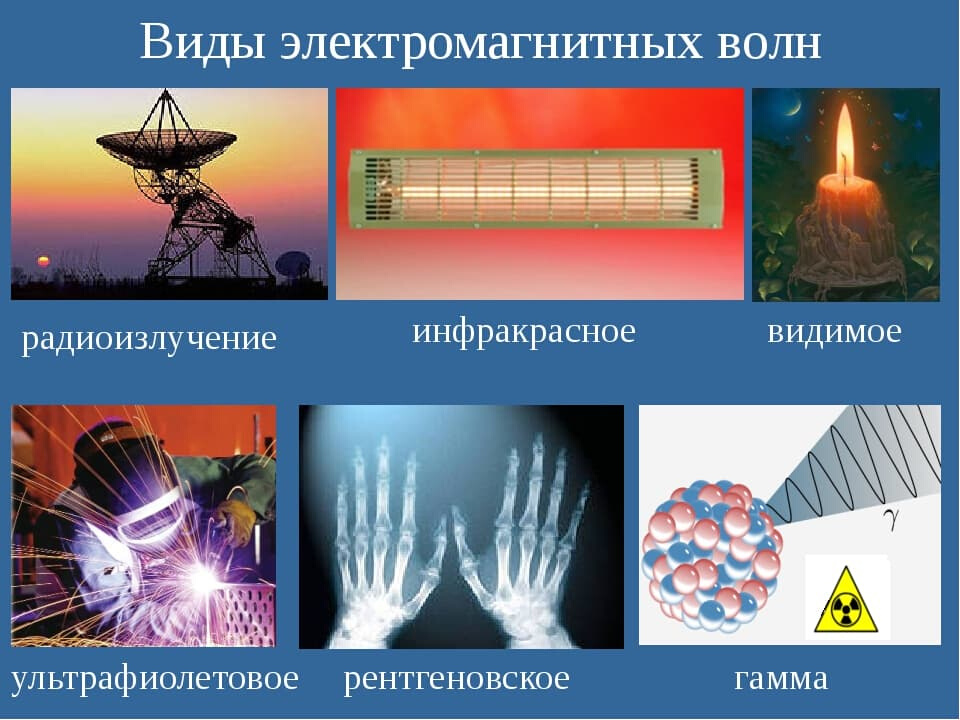 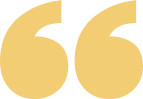 Виды электромагнитных 
излучений